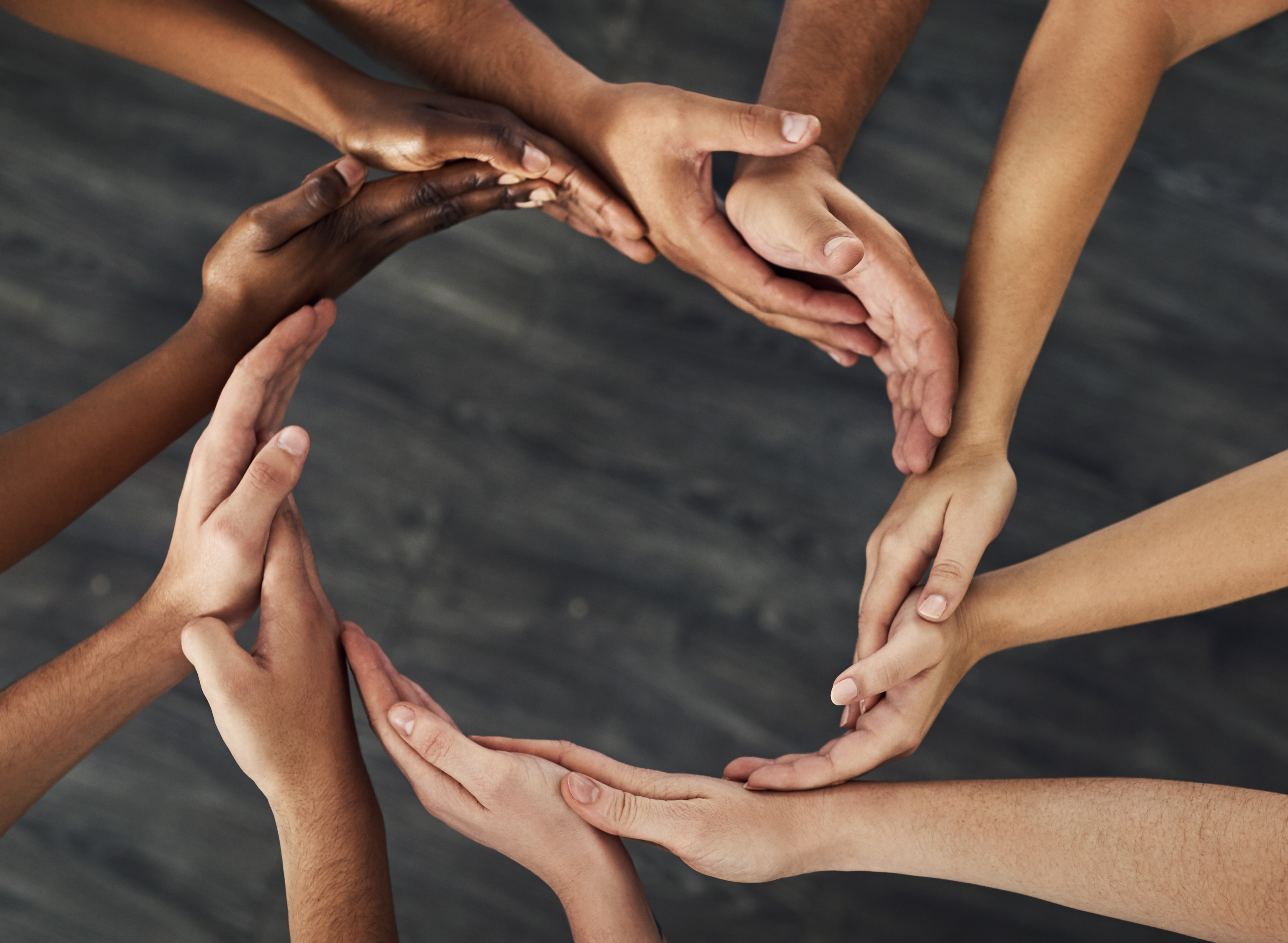 The Enduring Role of UX Process and TrustJill Rasmussen, CUA, CXA
HFI: UX Efforts that Stand the Test of Time
HFI: UX Efforts that Stand the Test of Time
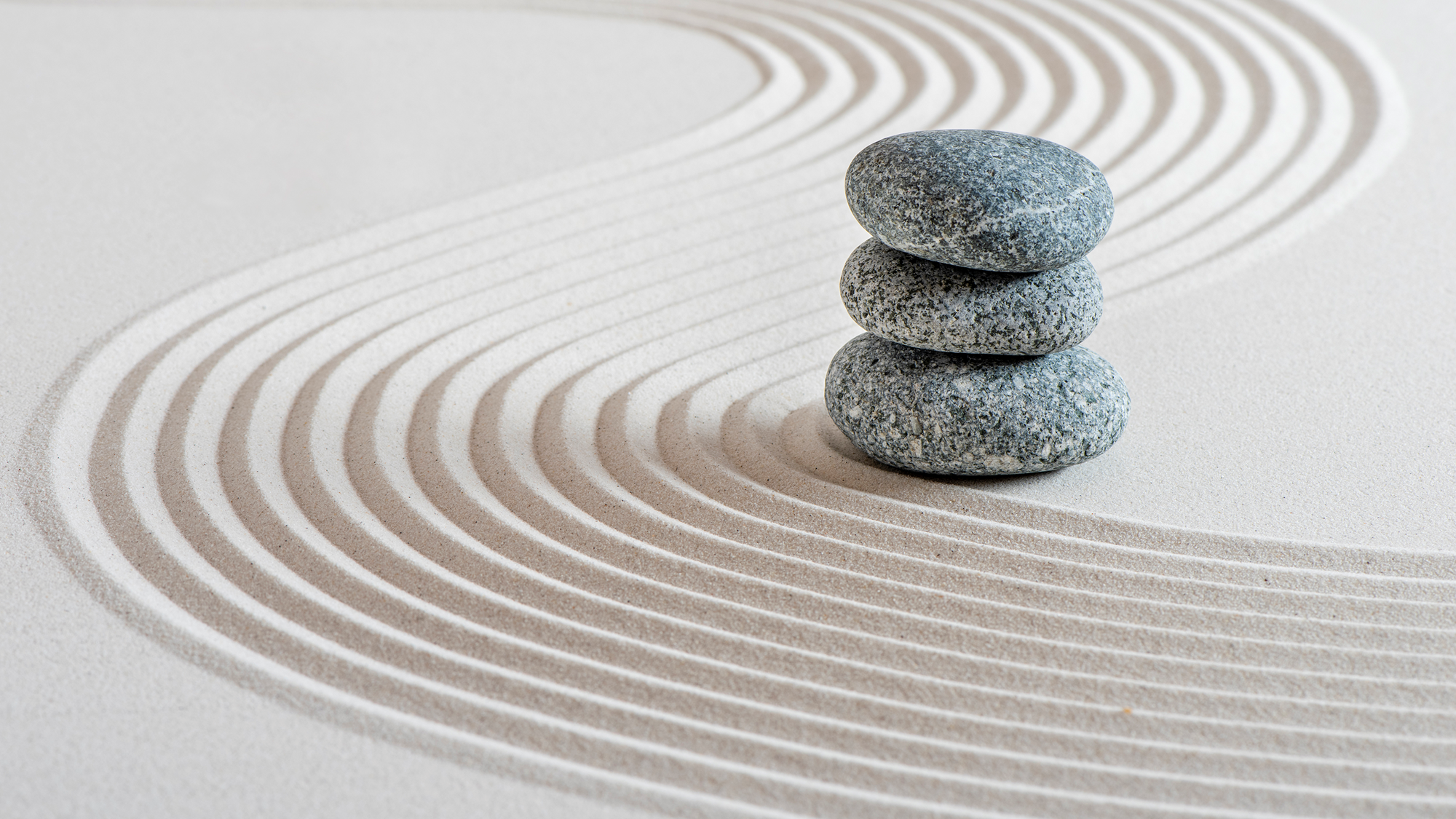 HFI: UX Efforts that Stand the Test of Time
HFI: UX Efforts that Stand the Test of Time
Questions and Comments?

Thank you!!

jillrasmussen892@gmail.com
https://www.linkedin.com/in/jill-rasmussen-cpcu/
HFI: UX Efforts that Stand the Test of Time